Lesné mikroorganizmy a nekvitnúce byliny
MIKROORGANIZMY
V lesnej pôde žijú malé organizmy, ktoré pozorujeme iba pod mikroskopom.
 

Patria sem pôdne baktérie.
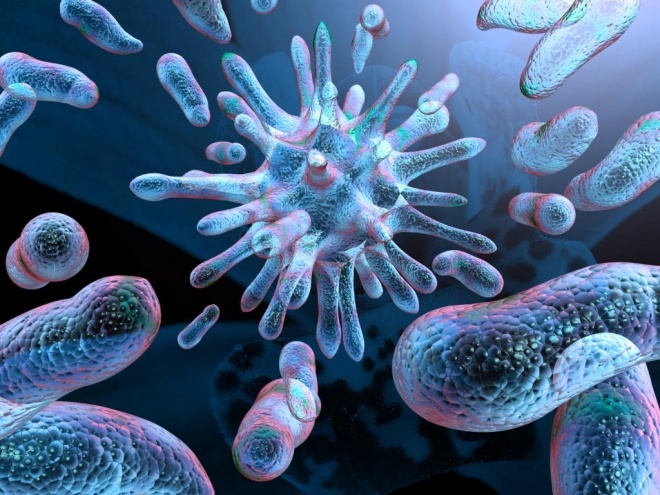 MIRKOORGANIZMY
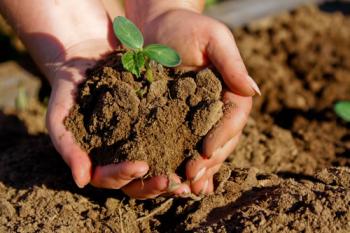 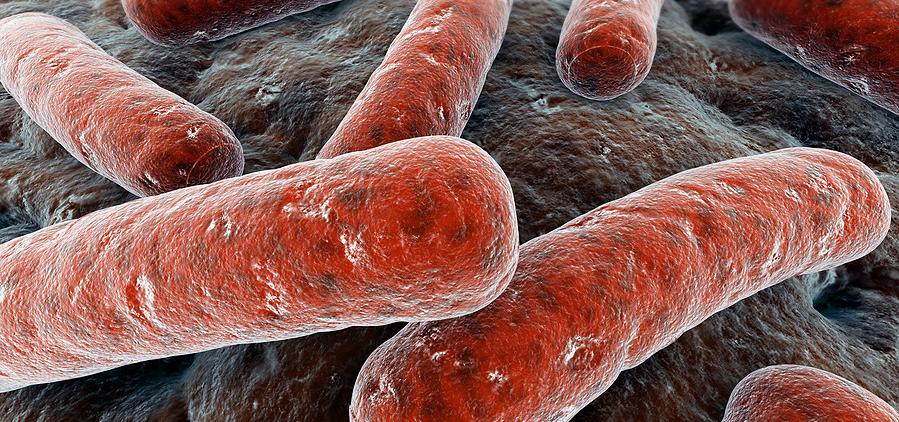 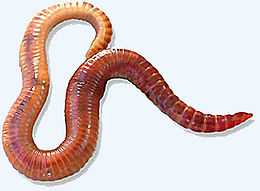 MIKROORGANIZMY
Telo mikroorganizmov tvorí bunka. 
Vykonáva všetky životné procesy – rastie, prijíma potravu, rozmnožuje sa.

Pôdne baktérie rozkladajú odumreté rastliny a živočíchy.
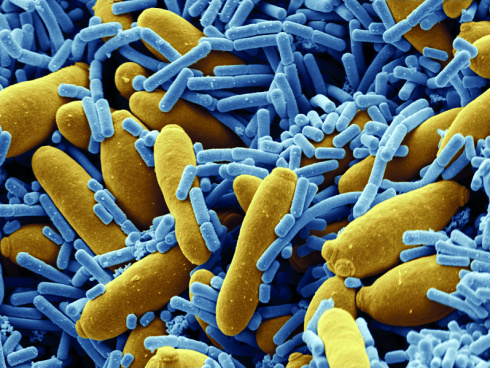 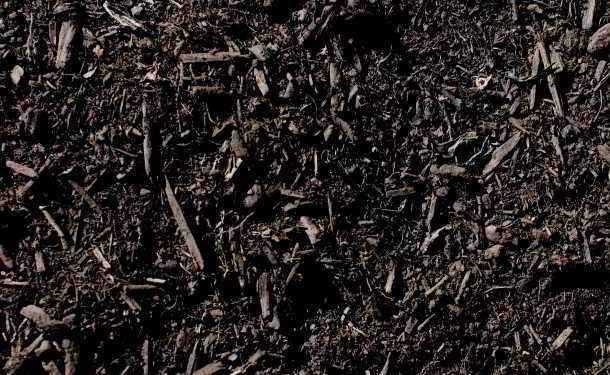 VZNIK HUMUSU
MIKROORGANIZMY
Na vlhkej kôre vznikajú zelené povlaky – riasa drobnozrnko, viditeľná pod mikroskopom. 
V tele sa nachádza zelené farbivo – chlorofyl.
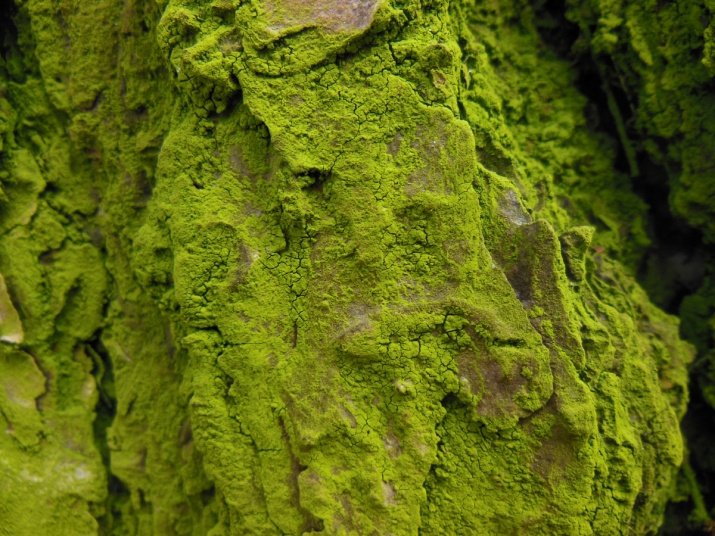 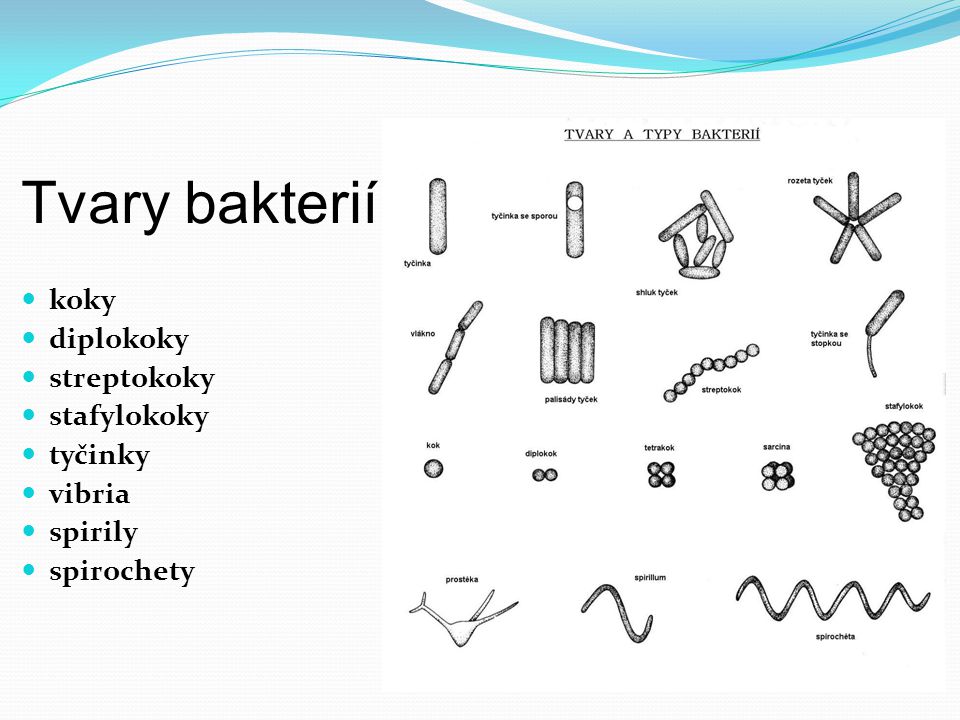 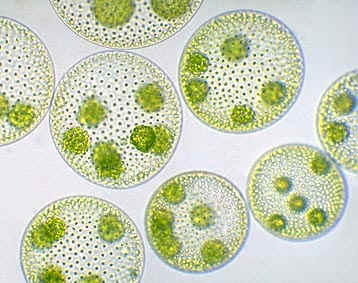 MACHY
Machy – lesné rastliny, rastú v tieni a na vlhkých miestach. (napr. Ploník obyčajný)
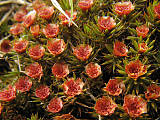 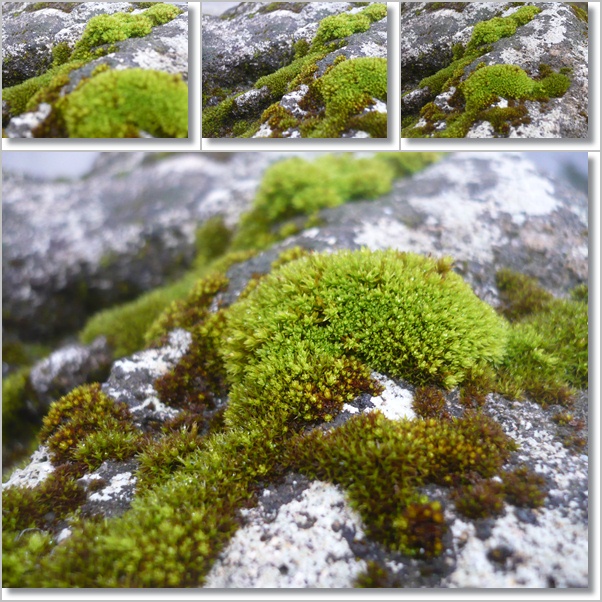 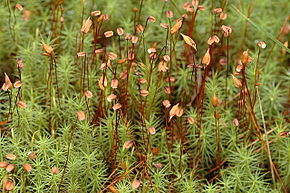 STAVBA MACHU
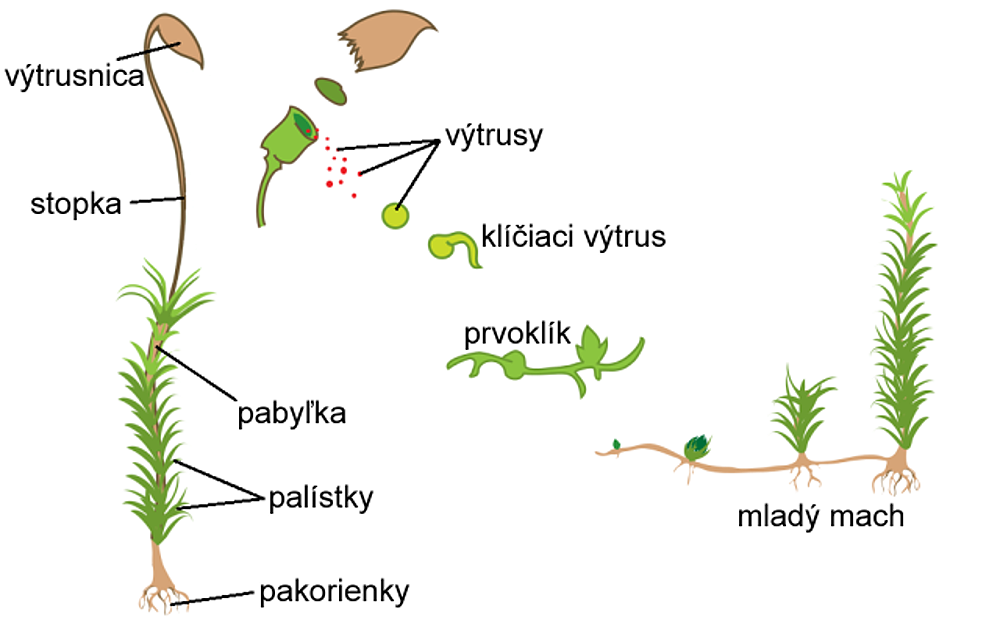 STAVBA MACHU
Telo machu tvoria pakorienky, pabyľka a palístky. 
V lete sa na pabyľke vytvorívýtrusnica. 
Rozmnožujú sa výtrusmi.
Vo vlhkej pôde klíčia a rastienová rastlina machu.
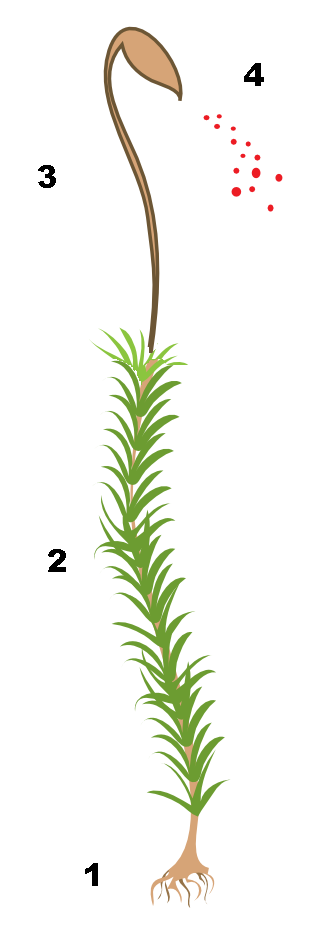 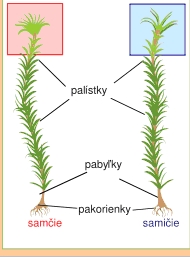 PAPRADE
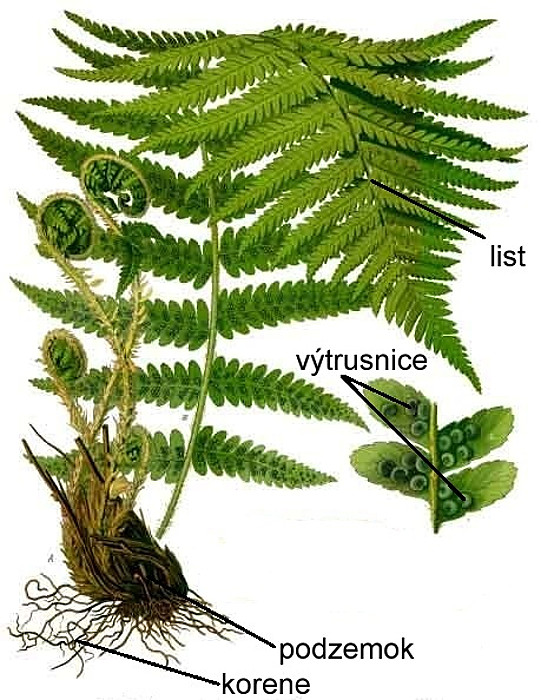 PAPRADE – rastú na tienistých miestach.
Listy sú usporiadané lievikovito. 
Na jar sa na spodnej strane tvoria výtrusnice, pukajú a vylučujú výtrusy. 
V pôde majú podzemnú stonku (podzemok) s koreňmi. Mladé lisy sú stočené.
PRASLIČKY
Sú príbuzné papradiam. 
V podzemnej stopke sa hromadia zásobné látky.
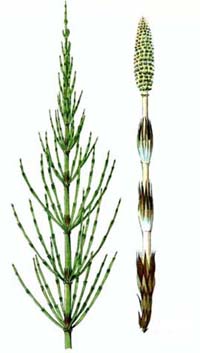 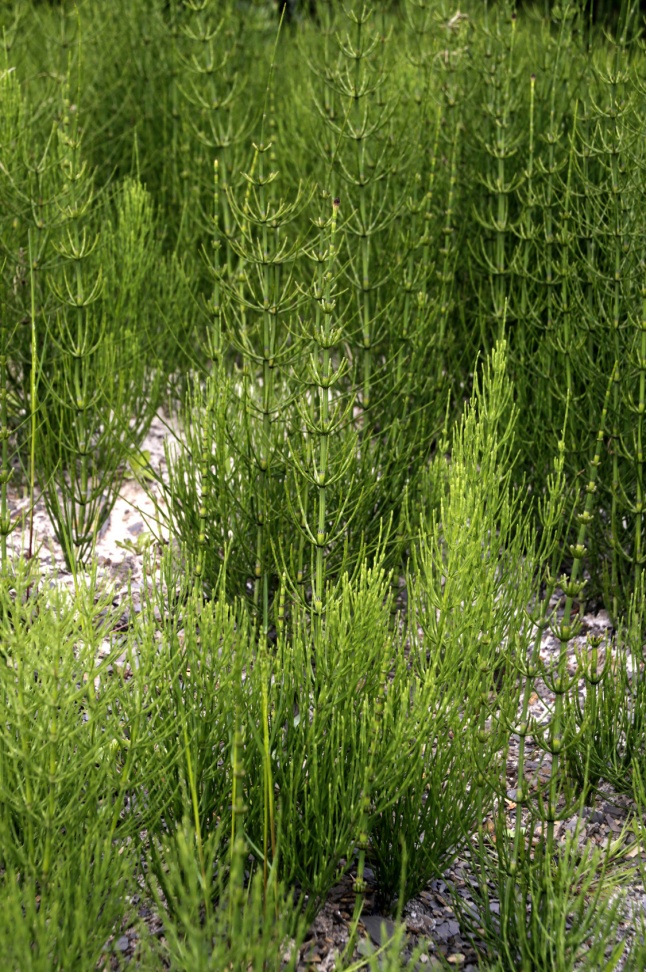 Uvažujeme . . .
Aký význam majú v lese pôdne baktérie?

Podľa ktorých znakov rozlíšiť mach a papraď? 

Paprade a prasličky sú trváce byliny. Ktorou časťou prežívajú zimu?
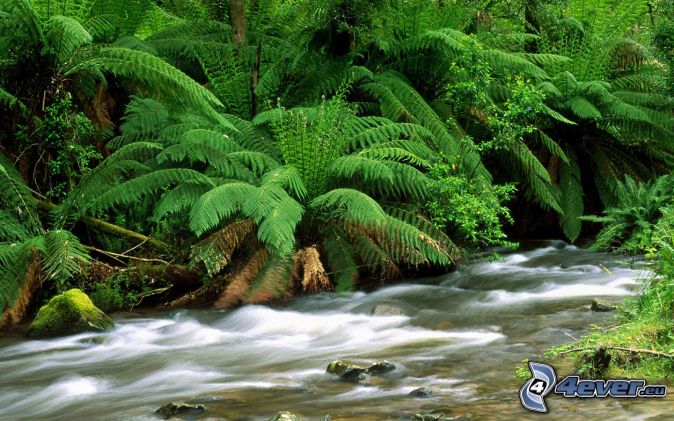 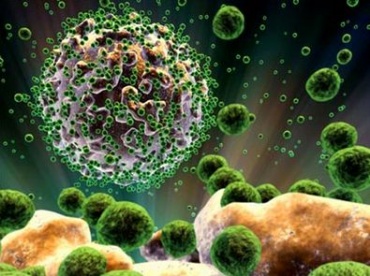